Афганистан- трагические страницы нашей истории
Prezentacii.com
Как все начиналось
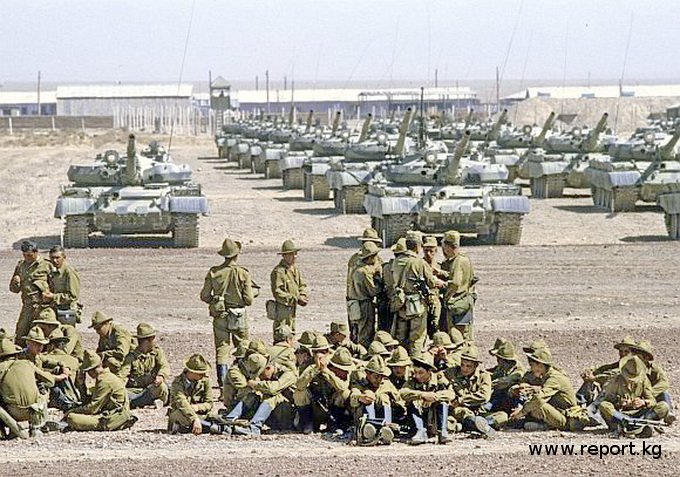 25 декабря 1979года в 15.00 начался ввод ограниченного контингента советских войск на территорию Афганистана, через Кушку – на Герат и Кандагар, а дальше на Кабул
Далекий и близкий 1979 год
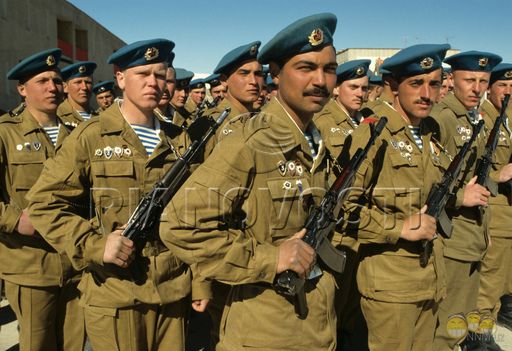 Всего лишь час для вылета нам дан,
Всего лишь час последней передышки.
Сказали нам: летим а Афганистан.
В Кабул летят вчерашние мальчишки.
Афганская земля
Суровая земля Афганистан, 
Долины, кручи, горные отроги.
Ночной поход – коротенький привал, Тяжелые военные дороги.
Мы выполняем свой солдатский долг,
Соленый пот глаза нам застилает,
Но пусть увидит враг и пусть поймет,
Как русские живут и умирают
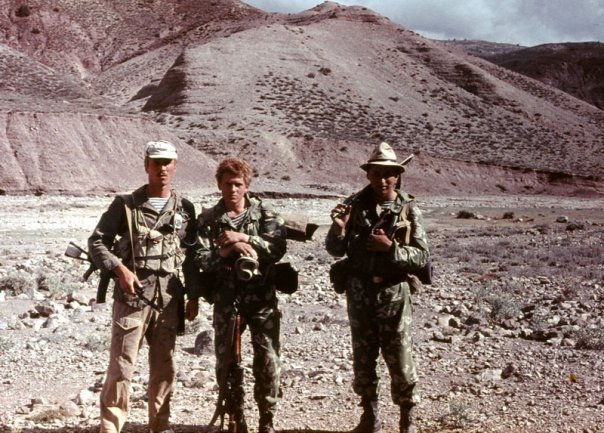 Боевые действия на чужой земле
Они, рискуя собственной жизнью, спасают афганских стариков и детей от рук бандитов. Совершают подвиги, достойные славы своего Отечества.

Их все «афганцами» зовут, 
Парней из той войны.
Их люди сразу узнают, 
Они просты, скромны.
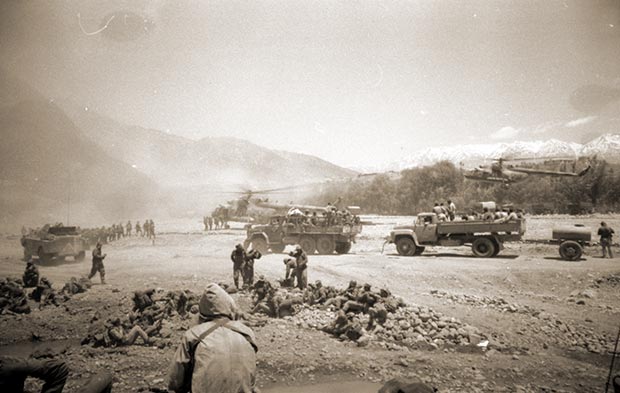 Передышка в ущелье
В короткой меж боями передышке,
 Достает помятую тетрадь,
Опаленный порохом мальчишка,
Сердцем хочет песню написать.
Написать об огненных атаках, 
О заветной радостной мечте, 
О друзьях товарищах солдатах,
И с боем взятой высоте
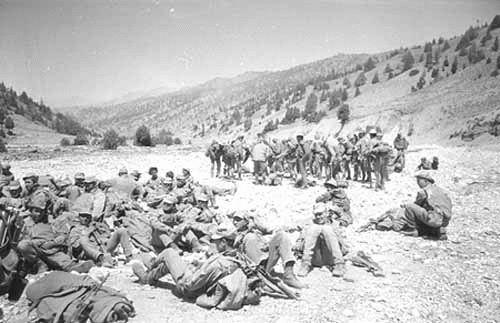 Идем на высоту
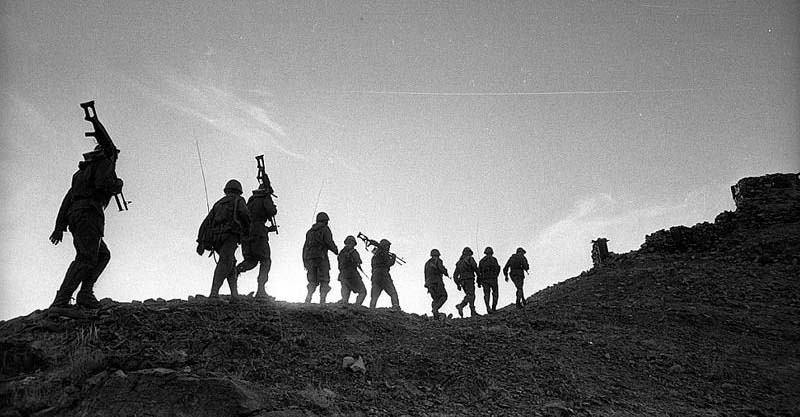 Перед боем
Нам говорили: "Сорок лет без войн!" 
А в это время в огненной стране 
Мальчишки наши шли в жестокий бой 
И гибли - на войне, как на войне... 
Мы радовались: "Ах, как хорошо! 
Уж сколько лет не бьем в бою врагов!" 
А сколько было впереди еще 
"Тюльпанов", сколько цинковых гробов...
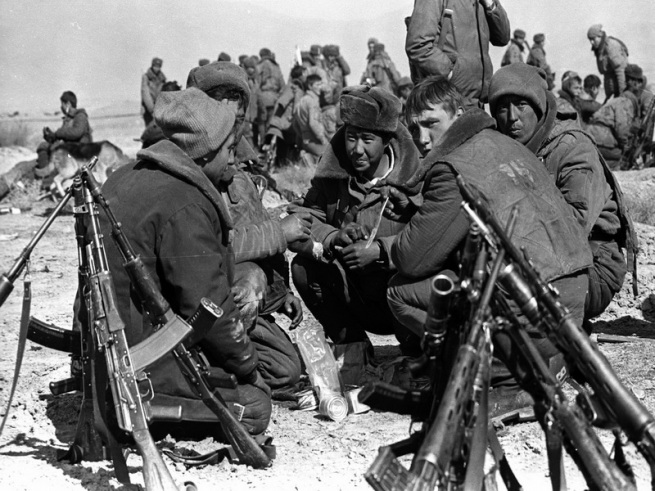 Готовность №1
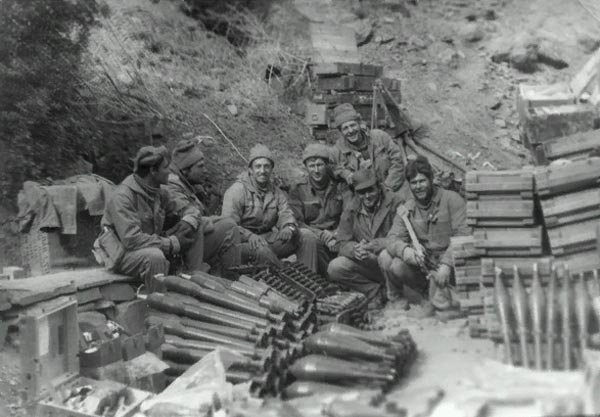 «Духи»
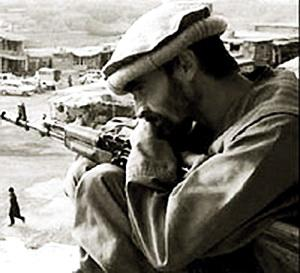 Именно в ту пору все узнали, как опасна профессия вертолетчика, что слово «дух» означает не только что- то возвышенное, но и немытое, бородатое существо с автоматом Калашникова наперевес.
Военный жаргон обогатился новыми терминами: «зелёнка», «вертушка», «груз- 300», «груз – 200»
Сбитая «духами» «вертушка»
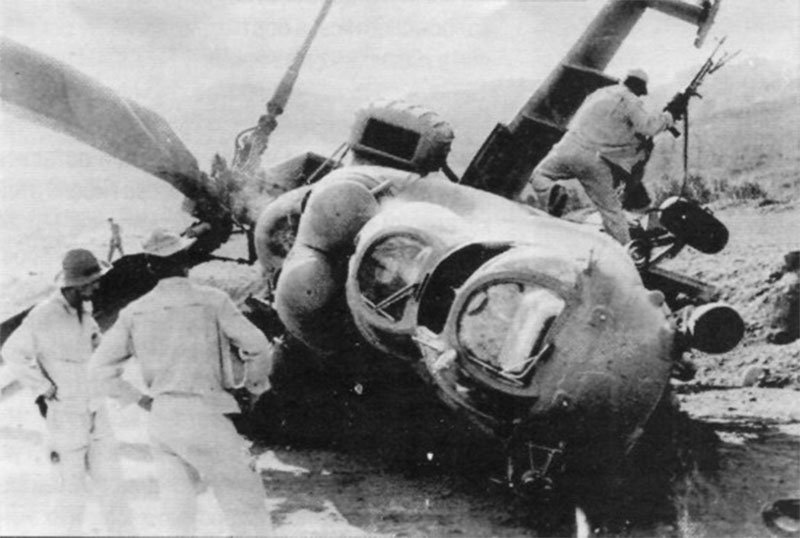 Колонна сопровождения
Для охраны маршрутов при проводке транспортных колонн с материальными средствами через территорию, контролируемую отрядами противника, выделялись боевые подразделения советских и афганских войск, артиллерии и авиации. Боевые подразделения блокировали участки дорог и пропускали по ним автотранспорт.
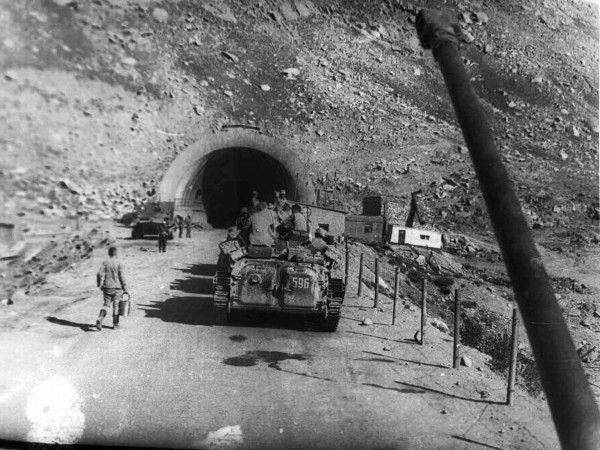 СМИ на полях сражений
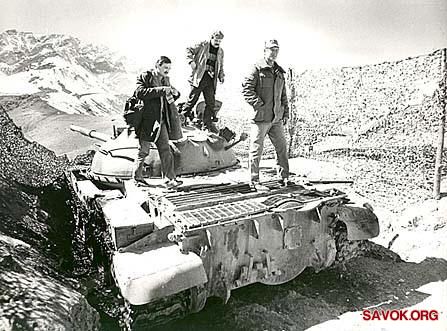 Вместе с советскими войсками, рискуя своей жизнью, в боевых действиях принимали участие и военные корреспонденты. Их задачей было рассказать всему миру о том, что происходит в этой стране, для чего здесь советские войска и какие у них функции.
«Вооруженные до зубов»
Душманы  старались воевать с четверга на пятницу, считалось, что если он погибнет в этот день, его душа вознесется на небеса. А в пятницу, в священный день, боевые действия не велись.  А боевые рейды, проводимые нашими подразделениями по пятницам, только ещё больше раздражали душманов, вызывали их озлобленность, ожесточенность сопротивления и позволяли им в дальнейшем более эффективно использовать мусульманскую идеологию против нашего воинского контингента
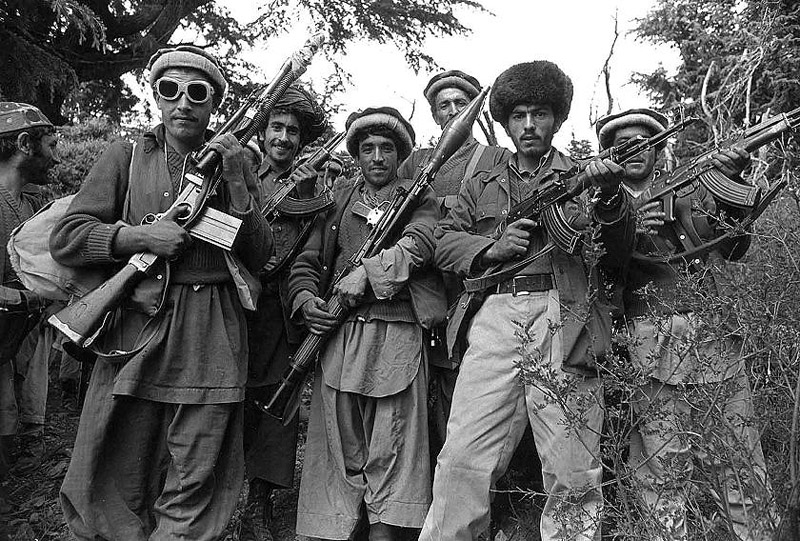 Мы держим  высоту
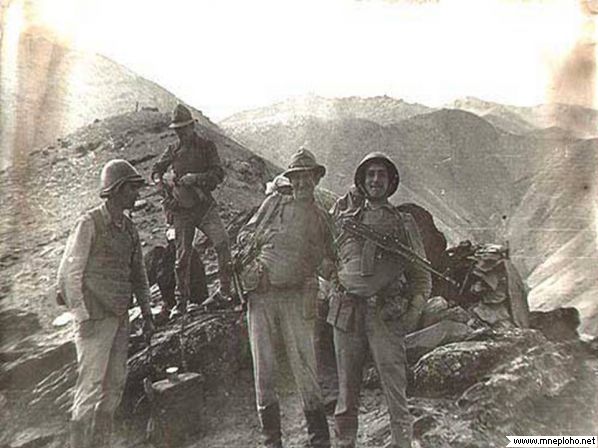 Дымовая завеса
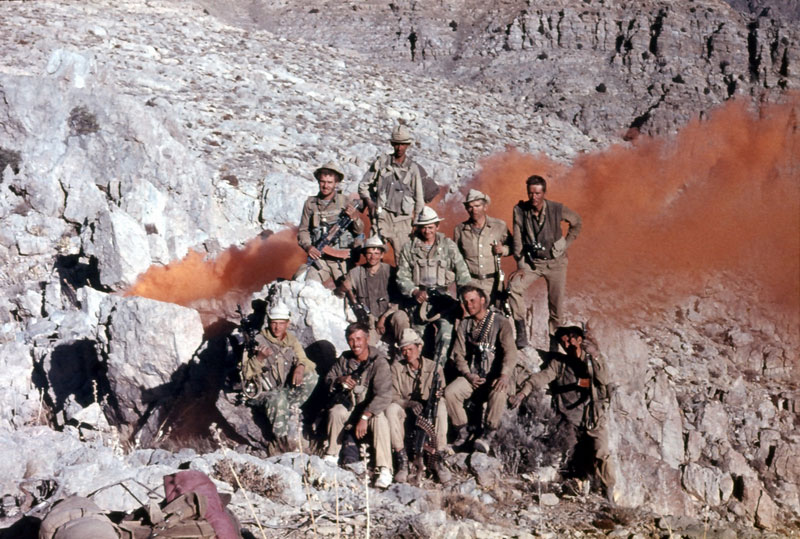 Жара Афганистана
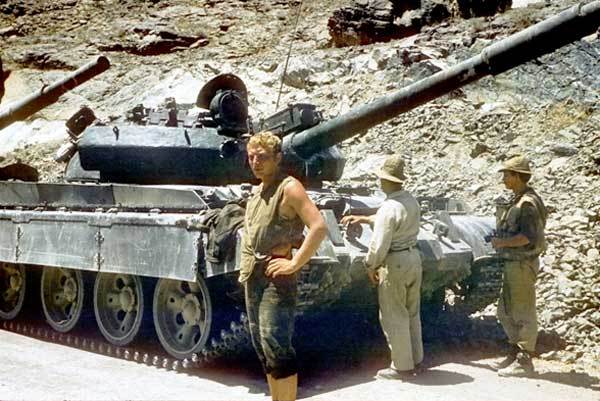 Воин- интернационалист
Я приеду, мама! Ты лишь верь, 
Я вернусь и радостный и взрослый! 
Как там ясенек мой? Он теперь, 
Стал, наверно, как братишка, рослым? 
Я войду в уютный, старый дом, 
Древний, как история планеты, 
Он любой мне мелочью знаком, 
Мне известны все его секреты…
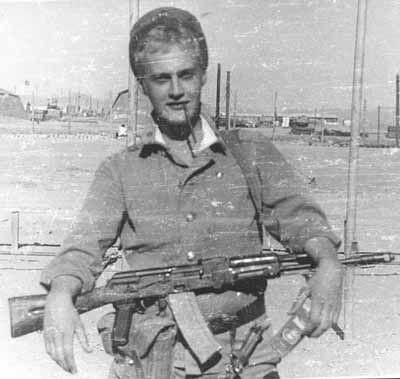 На посту
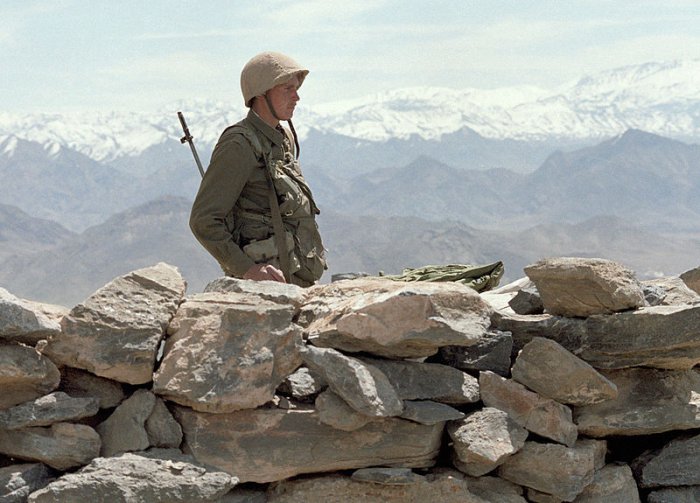 Воздушная атака
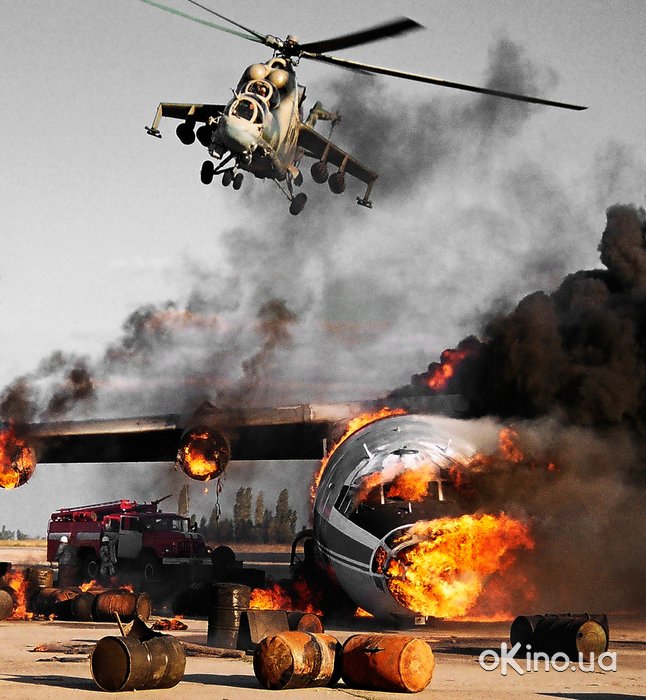 Афганская война в цифрах
каждый день погибало 4 человека
в боях было сбито 333 вертолета, 118 самолетов, автомобилей и бензовозов- более11 тысяч единиц
всего в боевых действиях приняли участие 546 255 солдат и офицеров
Награждено орденами и медалями более200 тыс. человек
71 воин стал Героем Советского Союза
25 получили звание посмертно
убито, умерло от ран- 13833человека
ранено 49985 человек
стали  инвалидами
находятся в розыске 330
из них пропали без вести 312 человек
Февраль 1989года – вывод наших войск из Афганистана
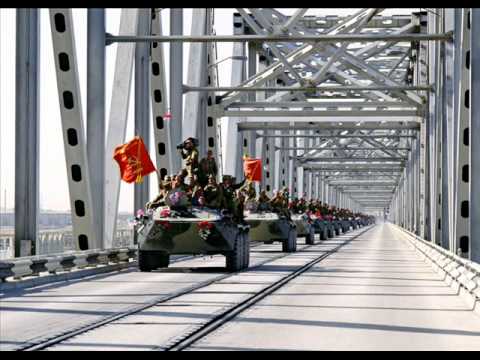 Героям Афганцам посвящается…
Уже идет короткая весна
Без свиста пуль в афганской круговерти.
Но горы вновь ко мне приходят в снах,
Те горы, на которых море смерти…
Пусть десять или двадцать лет пройдет,
И время врачевать умеет раны,
Давайте помнить тех, кто не придет, 
Нельзя нам забывать Афганистана